“Future jobs, current challenges”
HIGH LEVEL CONFERENCE  ORGANISED BY THE EU PRESIDENCY OF CROATIA
PARTICIPATION OF WOMEN ON THE LABOUR MARKET – BENEFIT FOR THE SOCIETY
Presentation by Maria Jepsen, Deputy Director, Eurofound
Zagreb, 30 - 31 January 2020
Employment rates EU-28 (M/F) 2008 - 2018
Source: Eurofound, mimeo
Difference between M/F employment rates in percentage points, 2008 – 2018 , EU-28
Source: Eurofound, mimeo
Cost of the Gender Employment Gap in billions Euros, 2008 -2018, EU - 28
Source: Eurofound, mimeo
Drivers of labour market shifts
Labour market shifts driven by : 
Technological change
Change in globalisation and new international competition
Environmental concerns
Demographics

Driven by labour demand and supply (upskilling and decrease)

They all have different implications for labour market and skill needs
Drivers of labour market shifts
European Jobs Monitor - The ‘jobs approach’: Methodology
‘Jobs approach’ first used by J. Stiglitz and refined by E.O. Wright / R.Dwyer, USA in the 1990s
Concept/objectives: 

To describe structural change in the labour market using the job as a unit of observation. A job is an occupation in a sector. 

To add a qualitative dimension to net employment change data (Labour Force Survey), e.g. using mean hourly job wage (as a proxy of job quality). 

Where – in what sectors, occupations – are new jobs being created and destroyed in EU labour markets?

What are the implications for aggregate employment quality?
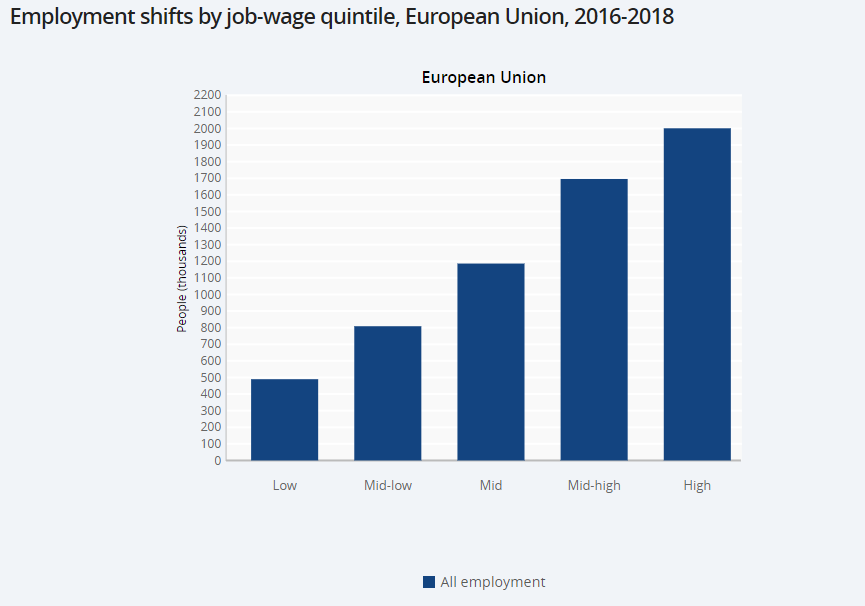 Consult interactively all country and EU28 data 2008-18 at https://www.eurofound.europa.eu/data/european-jobs-monitor
Employment shifts by gender and job-wage quintile, 2011-18, EU (millions)
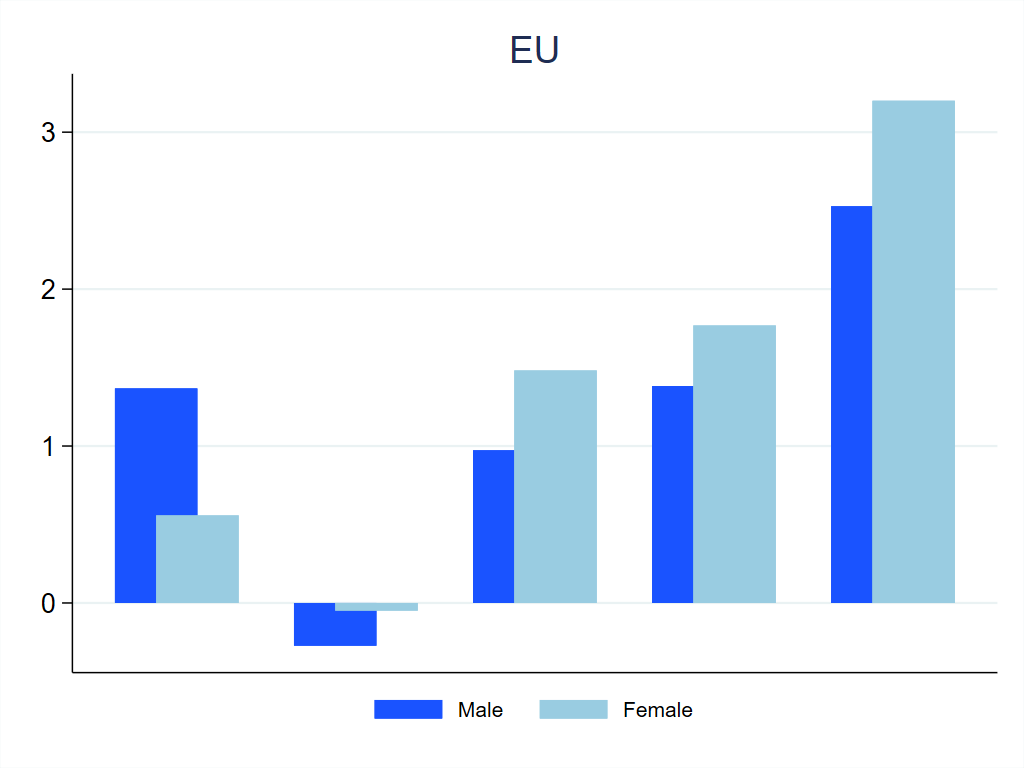 Source: https://www.eurofound.europa.eu/data/european-jobs-monitor
Employment distribution by gender and job-wage quintile, 2011, EU (millions)
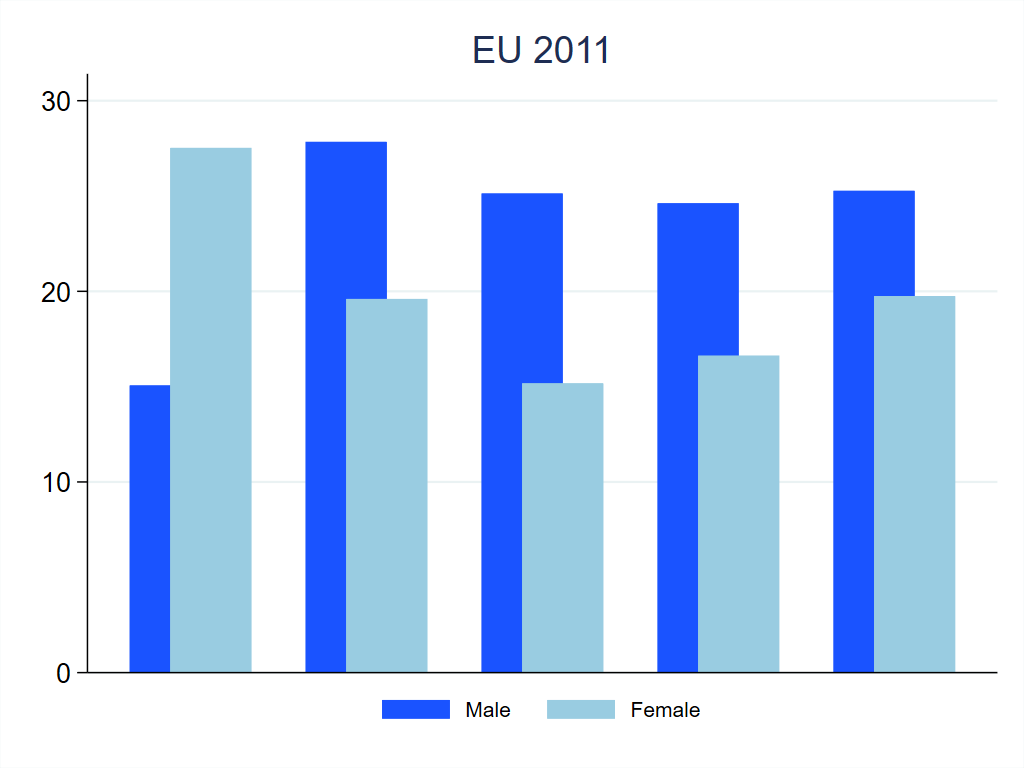 Source: https://www.eurofound.europa.eu/data/european-jobs-monitor
Employment distribution by gender and job-wage quintile, 2018, EU (millions)
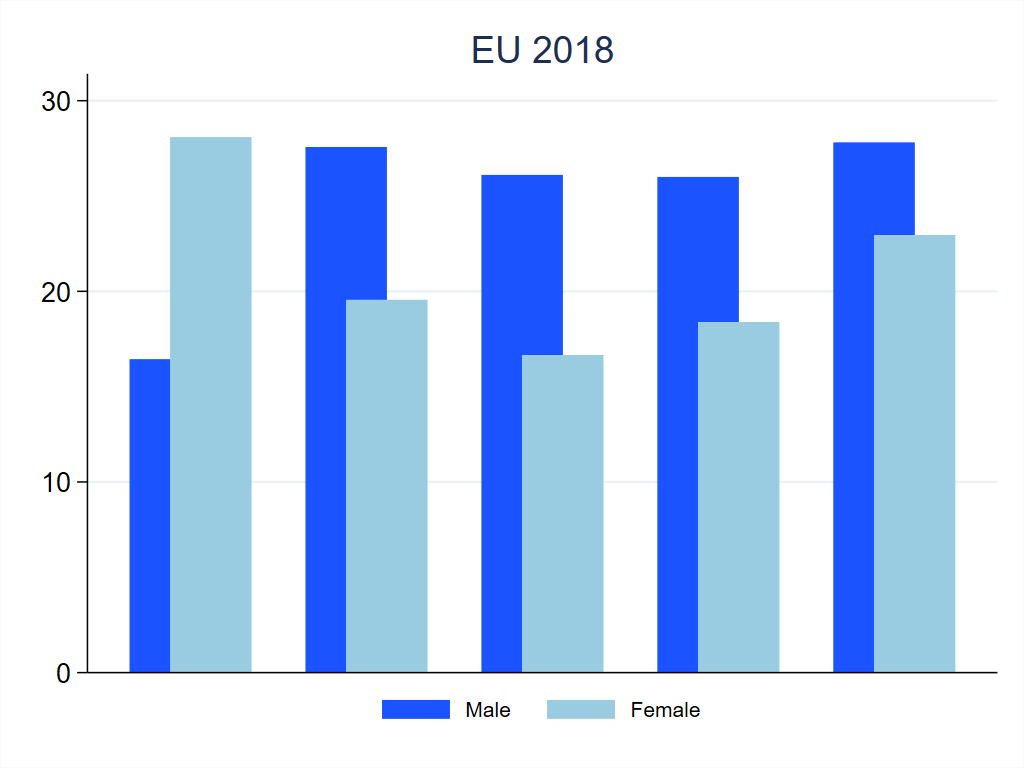 Source: https://www.eurofound.europa.eu/data/european-jobs-monitor
Projections for the Future
Employment change by occupation, 2015-2030
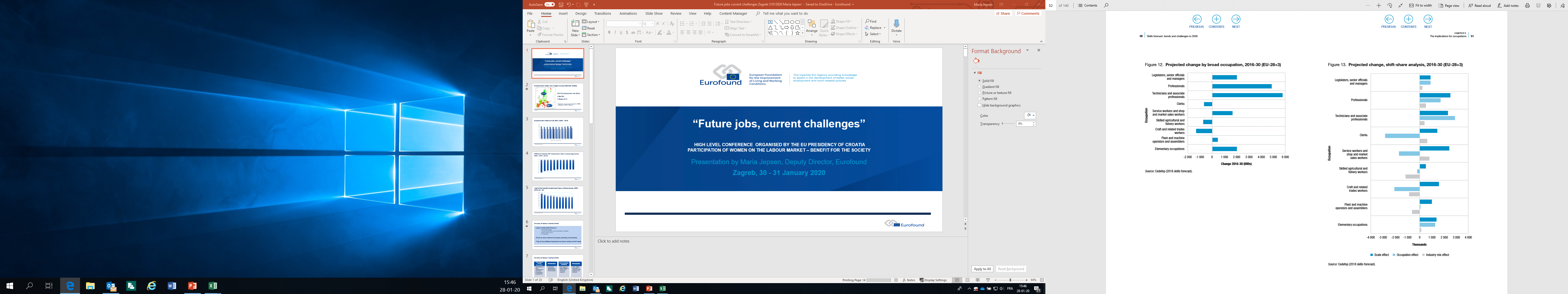 Source: CEDEFOP (2018)
Employment change (% per year) by job-wage quintile, 2015-2030
Source: Eurofound (2018)
Change in the task indices in the EU, 2015 to 2030
Source: Eurofound (2018)
Skills and discretion – Access to training, 2015
40% M 40% W
Share of employees who received training paid by their employer
Source: Gender equality at work, Eurofound, forthcoming
Female  → dominated
←  Male dominated
Mixed
Skills and discretion – Access to training, 2015
Gender equality at work, Eurofound, forthcoming
Source:
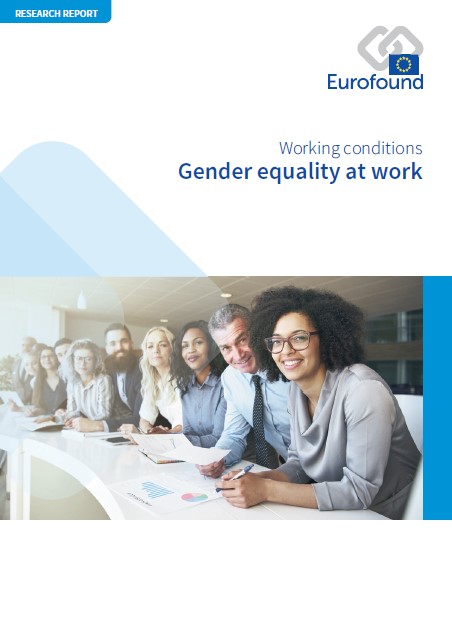 Forthcoming…
[Speaker Notes: And finally in connection with the future of jobs]
Policies fostering participation
To offer support with costs and provision of childcare supporting labour market participation
To encourage greater female labour supply 
and greater employer demand
To combine work and family responsibilities and improve work-life balance
For maternity and parenthood-related reasons and adult care
Source: The gender employment gap: challenges and solutions, Eurofound, 2016
18
Thank you !